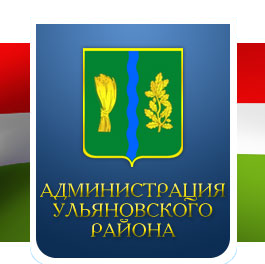 АДМИНИСТРАЦИЯ  МУНИЦИПАЛЬНОГО РАЙОНА«УЛЬЯНОВСКИЙ РАЙОН»
БЮДЖЕТ
на 2025 год и на плановый период 2026 и 2027 годов
Уважаемые жители и гости Ульяновского района           «Бюджет для граждан» познакомит Вас с положениями основного финансового документа  муниципального района «Ульяновский район» «О бюджете МР «Ульяновский район»  на 2025 год и на плановый период 2026 и 2027 годов».
 Данная брошюра познакомит Вас с ключевыми положениями основного финансового документа района. В ней в понятной   форме   представлена   информация  о приоритетных направлениях бюджетной политики района, условиях формирования и параметрах районного бюджета, планируемых результатах использования бюджетных средств.
Важнейшими целями бюджетной политики района остаются исполнение принятых обязательств, решение наиболее значимых для жителей социальных вопросов в условиях ограниченных финансовых ресурсов, обеспечение стабильности бюджетной системы района.
Представленная информация предназначена для широкого круга пользователей и будет интересна и полезна как студентам, педагогам, врачам, молодым семьям, так и гражданским служащим, пенсионерам и другим категориям населения, так как районный бюджет затрагивает интересы каждого жителя Ульяновского района. Мы постарались в доступной и понятной форме для граждан, показать основные показатели районного бюджета.
Глава администрации МР «Ульяновский район»          А.И.Анисимов
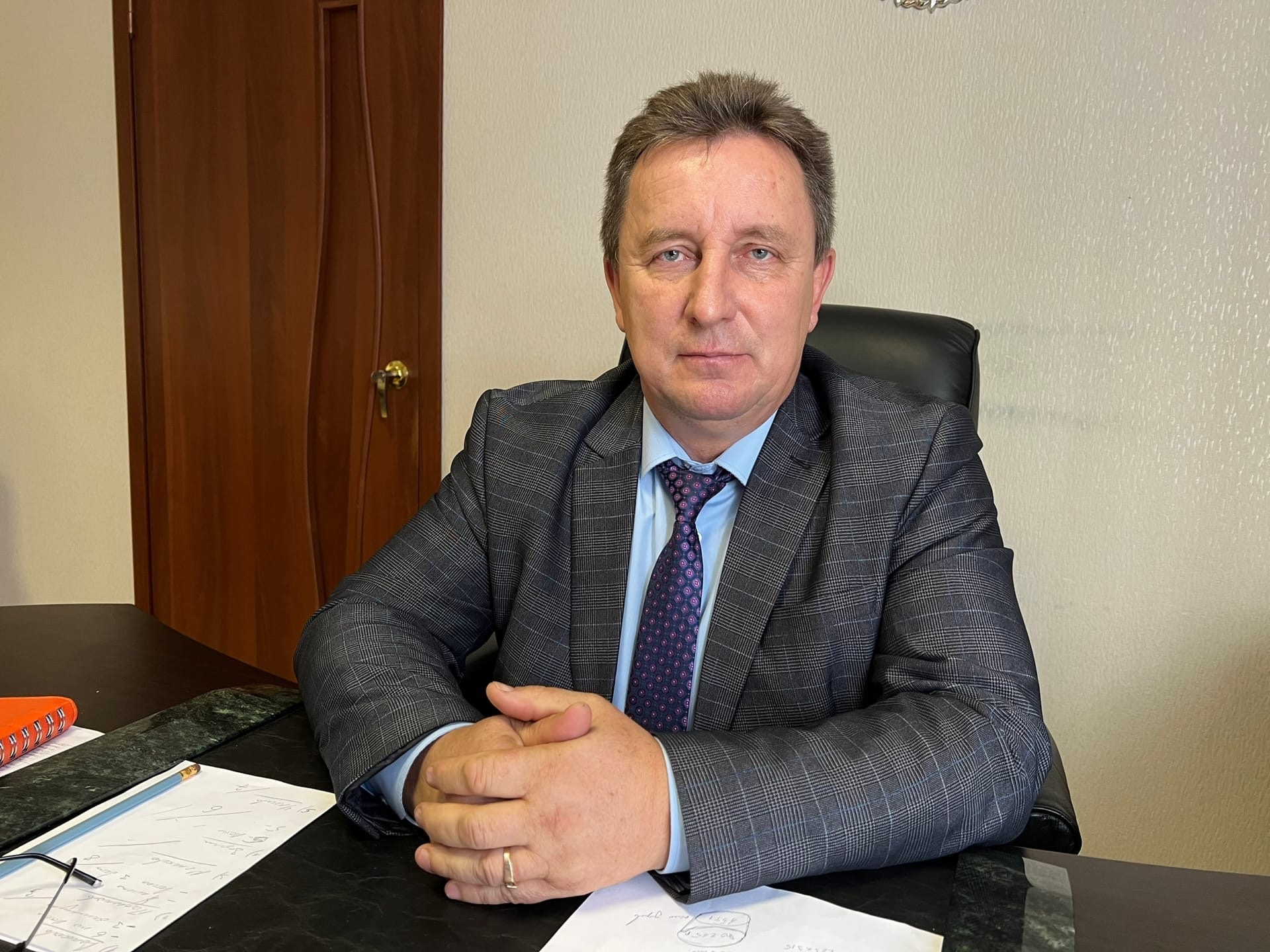 Консолидированный бюджет Ульяновского района включает в себя:
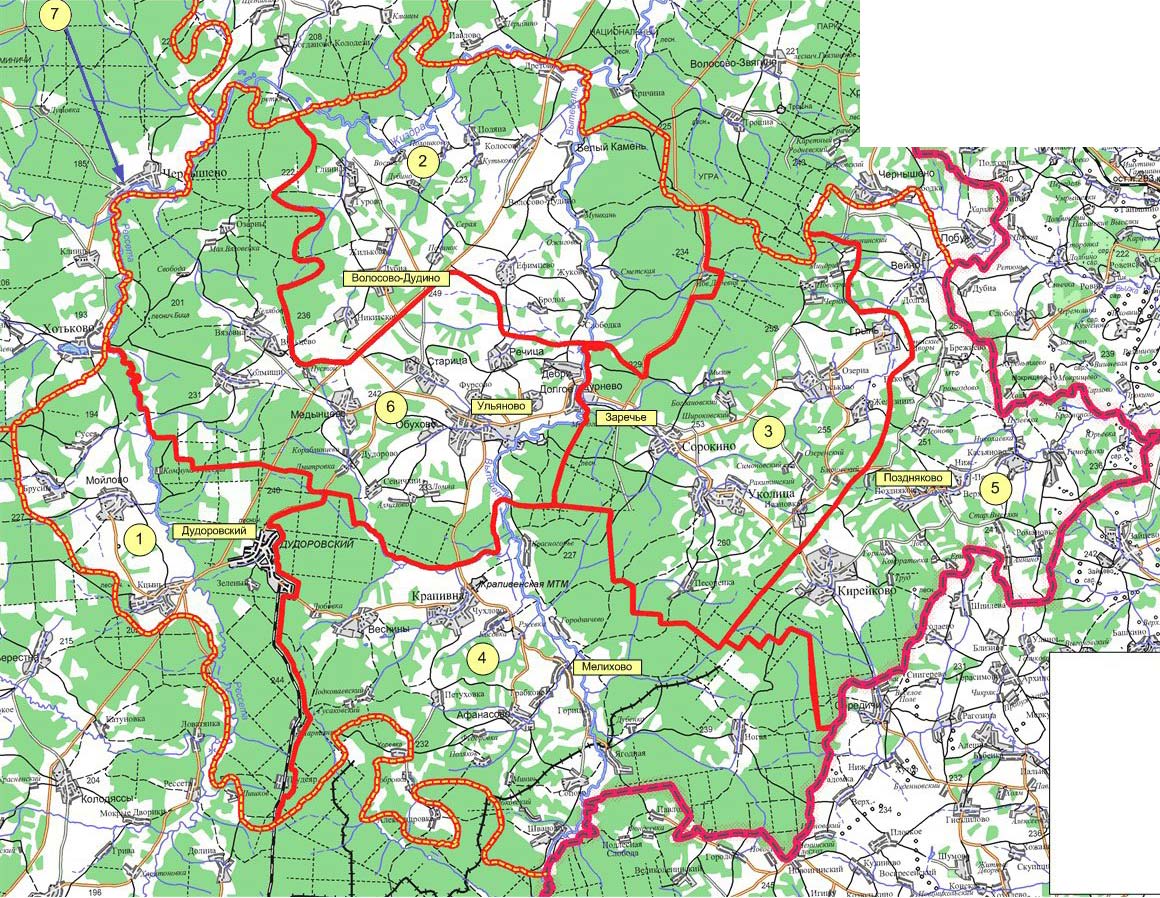 РАЙОННЫЙ БЮДЖЕТ
ШЕСТЬ БЮДЖЕТОВ СЕЛЬСКИЙ ПОСЕЛЕНИЙ:
«Село Дудоровский»
 «Село Волосово-Дудино»
 «Село Заречье»
 «Деревня Мелихово»
 «Село Поздняково»
 «Село Ульяново»
Основные характеристики бюджета муниципального района «Ульяновский район» на 2025 год и плановый период 2026 и 2027 годов
тыс. рублей
СТРУКТУРА ДОХОДНОЙ ЧАСТИ БЮДЖЕТА МУНИЦИПАЛЬНОГО РАЙОНА «УЛЬЯНОВСКИЙ РАЙОН» НА 2025-2027 ГОДЫ
Доходы бюджета района запланированы:
1. В 2025 году в сумме 461 986,5 тыс.рублей, в том числе: 
❖ Налоговые и неналоговые доходы составят 132 596,5 тыс. рублей; 
❖ Безвозмездные поступления составят 329 390,0 тыс. рублей.
2. В 2026 году в сумме 402 330,8 тыс.рублей, в том числе: 
❖ Налоговые и неналоговые доходы составят 134 246,8 тыс. рублей; 
❖ Безвозмездные поступления составят 268 084,0 тыс. рублей.
3. В 2027 году в сумме 466 941,8 тыс.рублей, в том числе:
 ❖ Налоговые и неналоговые доходы составят 139 135,1 тыс. рублей; 
❖ Безвозмездные поступления составят 327 806,7 тыс. рублей.
Структура налоговых доходов бюджета муниципального района» Ульяновский район», тыс. рублей
Структура неналоговых доходов бюджета муниципального района «Ульяновский район», тыс. рублей
СТРУКТУРА РАСХОДОВ БЮДЖЕТА МУНИЦИПАЛЬНОГО РАЙОНА «УЛЬЯНОВСКИ РАЙОН» НА 2025 ГОД И ПЛАНОВЫЙ ПЕРИОД 2026 И 2027 ГОДОВ
Расходы районного бюджета по муниципальным программам, тыс.рублей
МУНИЦИПАЛЬНЫЕ ПРОГРАММЫ СОЦИАЛЬНОЙ НАПРАВЛЕННОСТИ БЮДЖЕТА МР «УЛЬЯНОВСКИЙ РАЙОН» 
      2025 – 269 850,4 т.р. или 56,5 % от  всех расходов
     2026 – 233 092,0 т.р. или 58,7 % от всех расходов
    2027– 295 049,6 т.р.  или 64,8 % от всех расходов
РАЗВИТИЕ ОБРАЗОВАНИЯ В УЛЬЯНОВСКОМ РАЙОНЕ НА         2025  – 158 722,4 т.р.
2026  – 138 014,9 т.р.
2027  – 202 177,4 т.р.
СОЦИАЛЬНАЯ ПОДДЕРЖКА ГРАЖДАН УЛЬЯНОВСКОГО РАЙОНА 
2025 – 40 506,2 т.р.
2026  - 40 487,7 т.р.
2027  - 40 504,9 т.р.
СЕМЬЯ И ДЕТИ
2025 – 13 858,1 т.р.
2026 – 12 394,1 т.р. 
2027 – 12 643,6 т.р.
СОХРАНЕНИЕ И РАЗВИТИЕ КУЛЬТУРЫ УЛЬЯВКОГО РАЙОНА
2025 – 40 094,3 т.р.
2026 – 41 195,3 т.р.
2027 – 38 723,7 т.р.
РАЗВИТИЕ ФИЗИЧЕСКОЙ КУЛЬТУРЫ И СПОРТА В МУНИЦИПАЛЬНОМ РАЙОНЕ У»УЛЬЯНОВСКИЙ РАЙОН»
2025 – 16 669,4 т.р.
2026 – 1 000,0 т.р.
2027 – 1 000,0 т.р.
Муниципальная программа «Развитие образования в Ульяновском районе»
В рамках данной муниципальной программы организациями, осуществляется предоставление услуг по получению общедоступного и бесплатного дошкольного, начального общего, основного общего, среднего общего по основным общеобразовательным программам в образовательных организациях, расположенных на территории Ульяновского района и имеющих лицензию на осуществление образовательной деятельности, предоставление услуг в организациях дополнительного образования, подведомственных отделу  образования администрации муниципального района «Ульяновский район».
Целью муниципальной программы «Развитие образования в Ульяновском районе» является:
- обеспечение доступности качественного образования в соответствии с меняющимися запросами населения и перспективными задачами развития общества и экономики.
Основные задачи:
- совершенствование системы дошкольного, начального общего, основного общего, среднего общего и дополнительного образования, обеспечивающей равную доступность и современное качество учебных результатов;
- обеспечение открытости, объективности, прозрачности результатов оценочных процедур качества образования и качества предоставления услуг;
- создание в образовательных организациях условий, обеспечивающих безопасность, сохранение и укрепление здоровья участников образовательного процесса, формирование их здорового образа жизни и приобретение позитивного социального опыта.
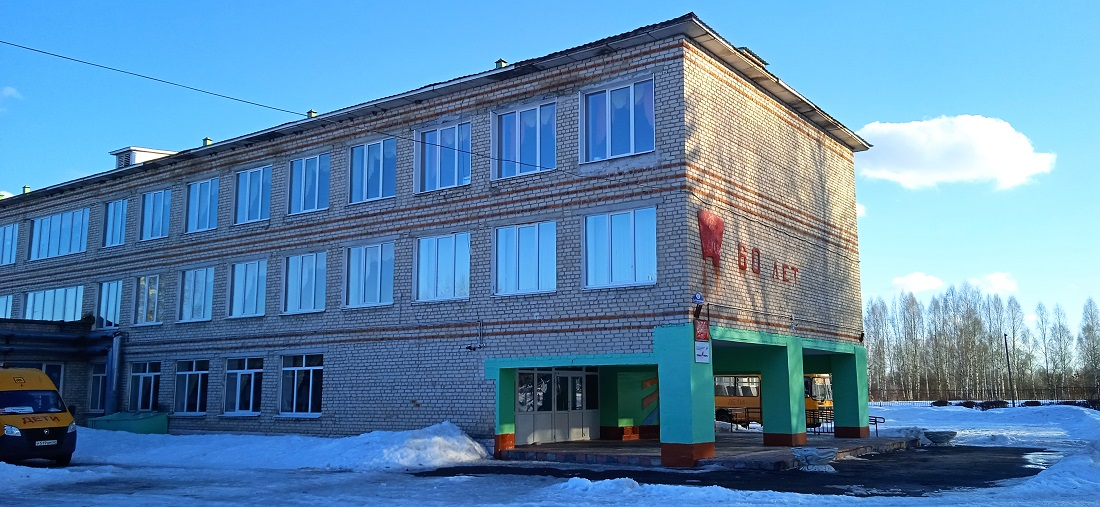 Финансовые средства в проекте бюджета планируется по следующим подпрограммам.
Подпрограмма «Развитие  общего образования и дополнительного образования детей»
Основной целью подпрограммы является  создание в системе  общего и дополнительного образования равных возможностей для своевременного качественного образования и позитивной социализации детей.
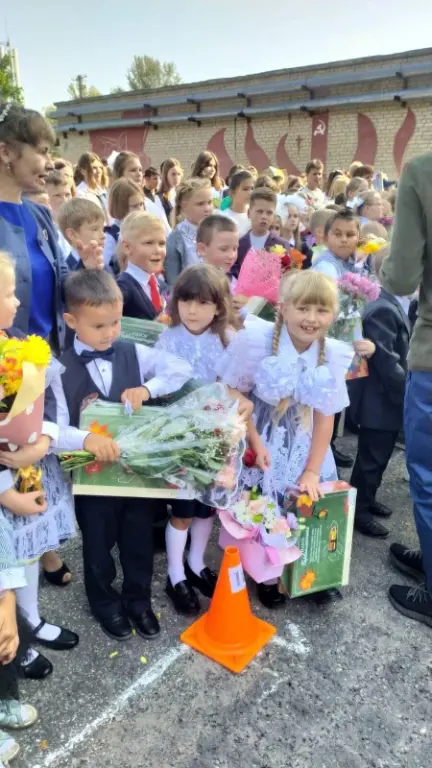 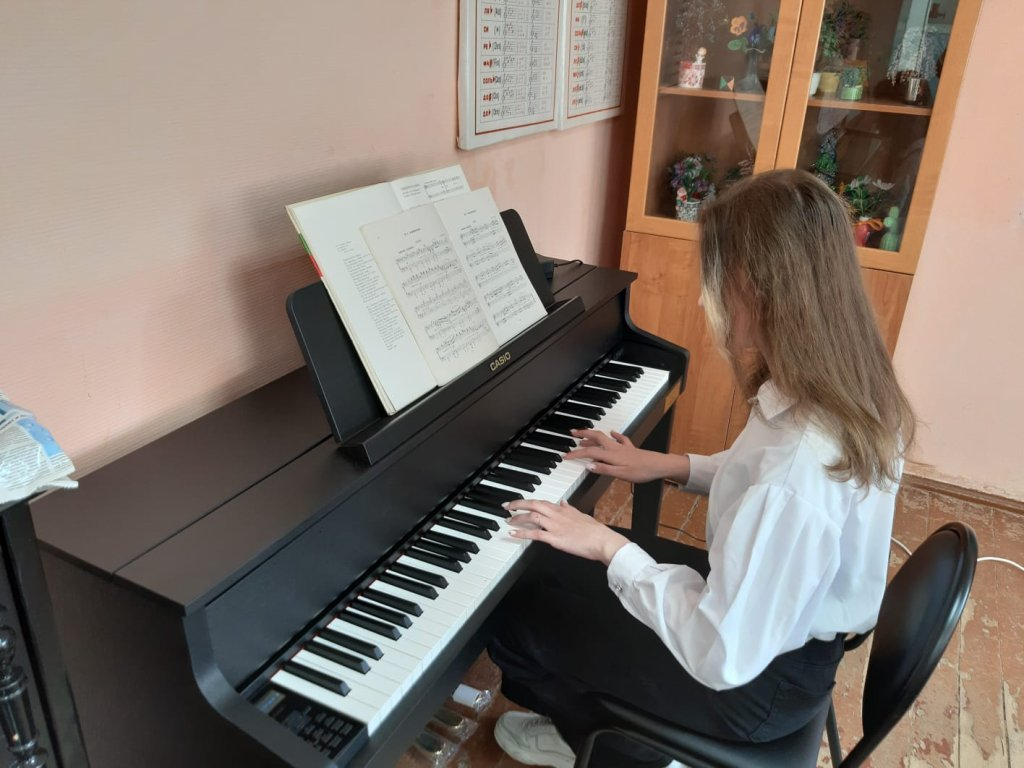 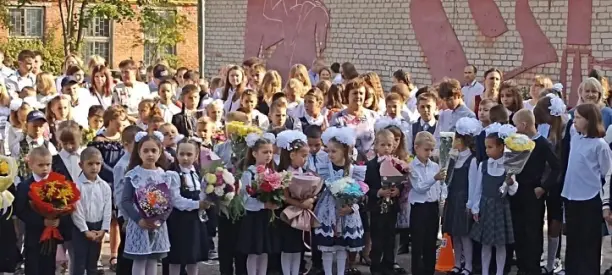 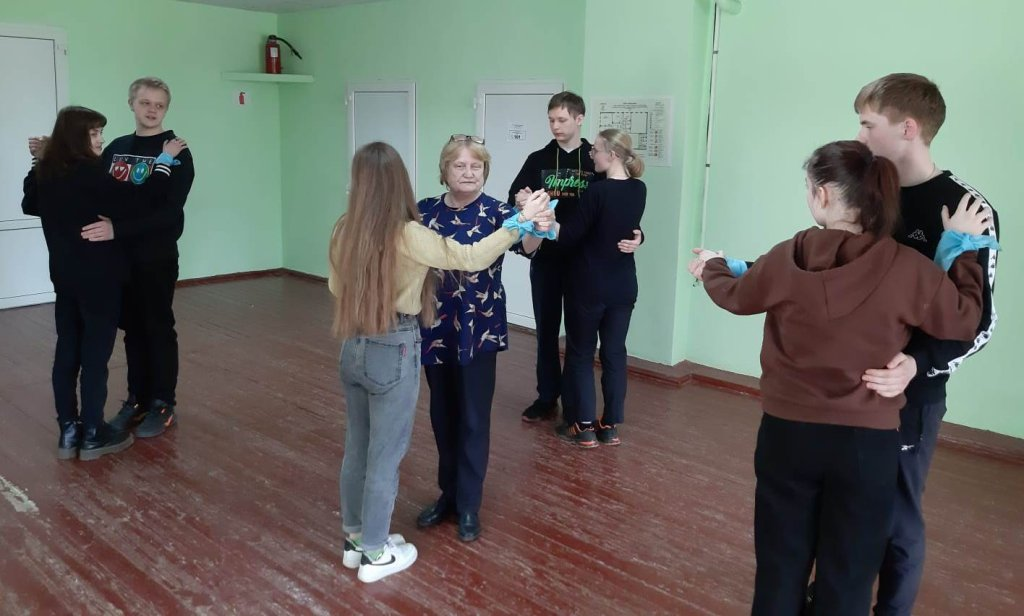 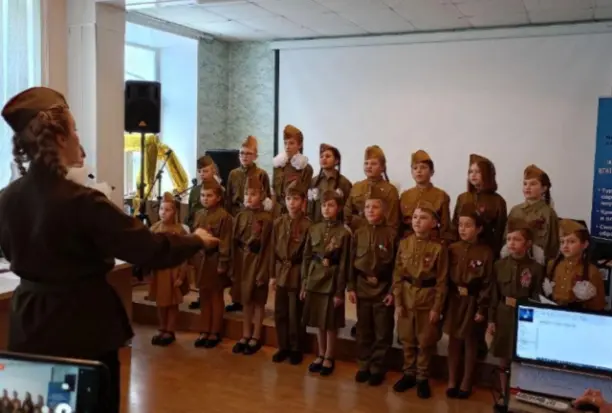 Подпрограмма «Условия получения качественного образования»
Цель подпрограммы -  сохранение и укрепление здоровья обучающихся, улучшение технического состояния зданий и сооружений, находящихся на балансе образовательных организаций, обеспечение комплексной безопасности участников образовательного процесса.
Подпрограмма « Обеспечение функционирования системы образования района»
Мероприятия    подпрограммы   будут  осуществляться  по следующим направлениям:
1 Деятельность  органов местного самоуправления  района.
2.Управление муниципальными финансами, введение бухгалтерского учёта, составление  и представление  бухгалтерской (финансовой)  отчётности.
3.Обработка данных (все стадии  обработки данных, включая подготовку и ввод данных с применением  технического и программного  обеспечения  потребителя представления уг по обеспечению информационной безопасности).
Подпрограмма  «Организация отдыха, оздоровления,  детей и подростков Ульяновского района»
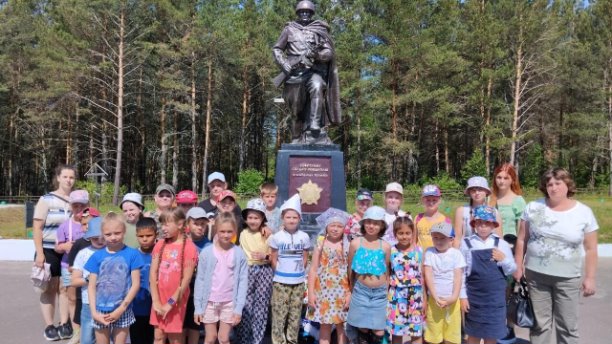 На реализацию данной подпрограммы планируется направить в 2025-2027 годах по  686,8 тыс. рублей ежегодно. В рамках данной подпрограммы планируется проведение оздоровительной кампании детей, оплату питания в лагерях с дневным пребыванием и обеспечение проезда детей к местам отдыха и обратно.
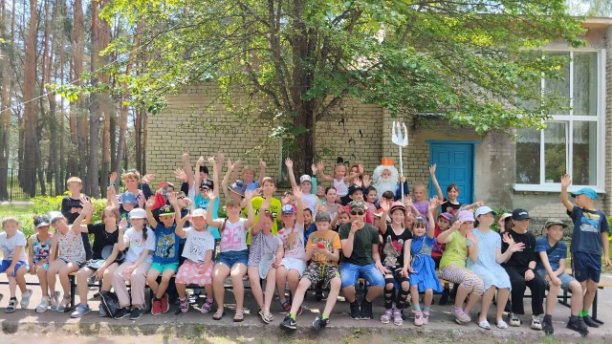 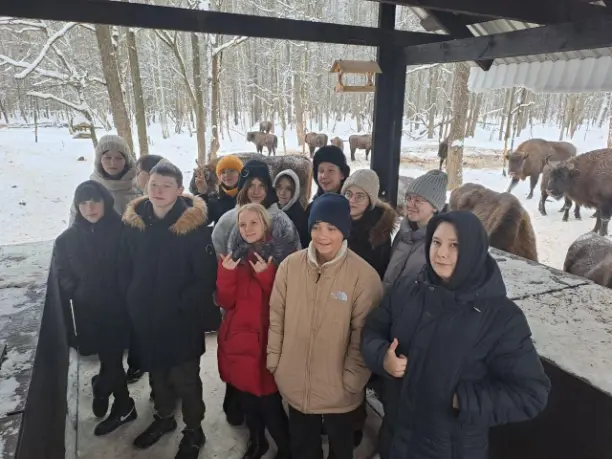 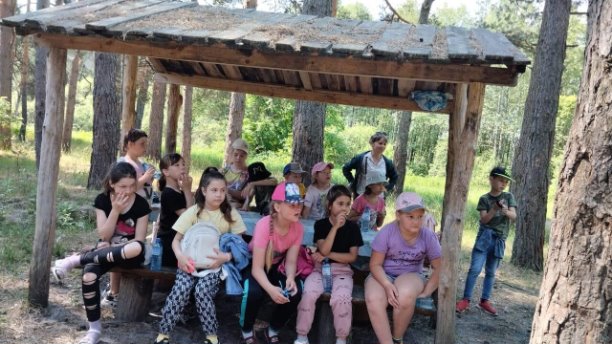 Подпрограмма  «Развитие дошкольного образования»
На реализацию данной подпрограммы предусмотрены бюджетные ассигнования на 2025 год в сумме 22 818,3 тысюрублей, на 2026 -2027 годы 22 064,2 и 85 956,6 тыс.рублей соответственно.
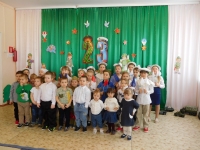 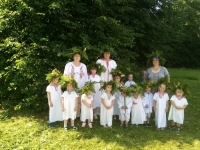 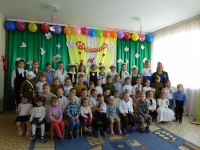 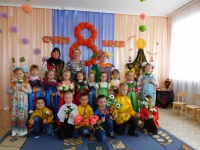 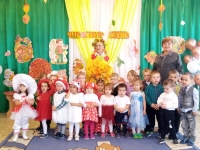 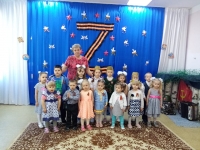 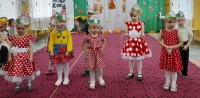 МУНИЦИПАЛЬНАЯ ПРОГРАММА «СОХРАНЕНИЕ И РАЗВИТИЕ КУЛЬТУРЫ УЛЬЯНОВСКОГО РАЙОНА»
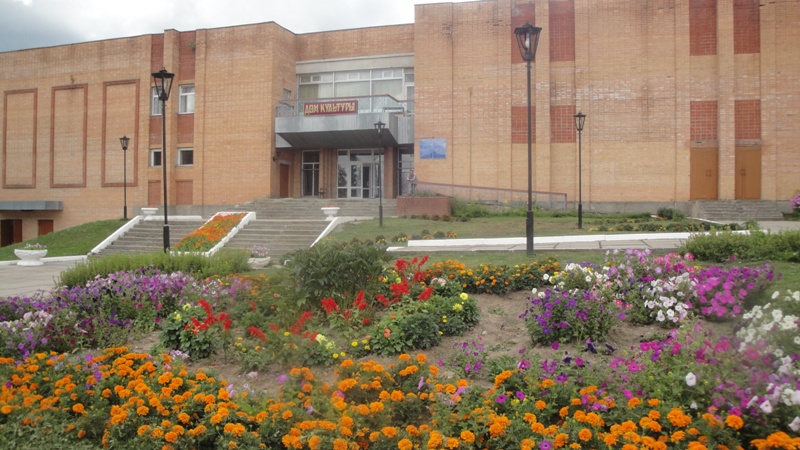 Целью программы является создание условий для развития и воспроизводства творческого потенциала Ульяновского района, сохранение культурных традиций, формирование исторического сознания, создание единого культурного пространства.
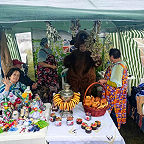 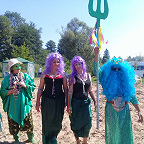 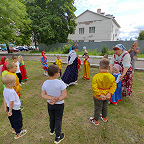 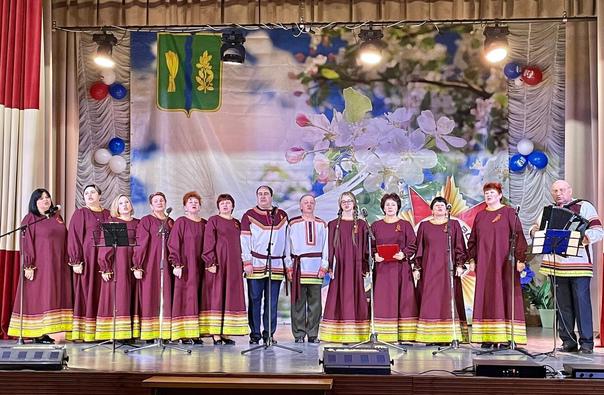 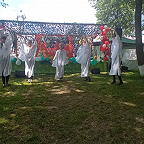 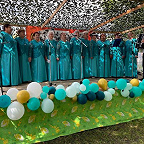 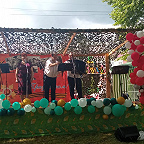 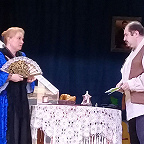 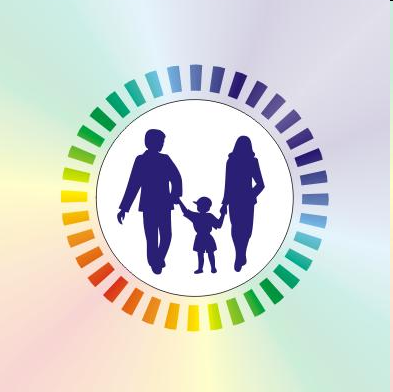 Основной целью данной программы является осуществление мероприятий  по социальной защите и повышения уровня жизни наименее защищенных слоев населения, пожилых людей и их социальная реабилитация.
Реализация муниципальной программы «Социальная поддержка граждан Ульяновского района» позволит:
улучшить качество жизни отдельных категорий граждан Ульяновского района
своевременно и в полном объеме производить гражданам социальные выплаты и компенсации
оказывать адресную материальную помощь лицам, находящимся в трудной жизненной ситуации
МУНИЦИПАЛЬНАЯ ПРОГРАММА «СОЦИАЛЬНАЯ ПОДДЕРЖКА ГРАЖДАН УЛЬЯНОВСКОГО РАЙОНА»
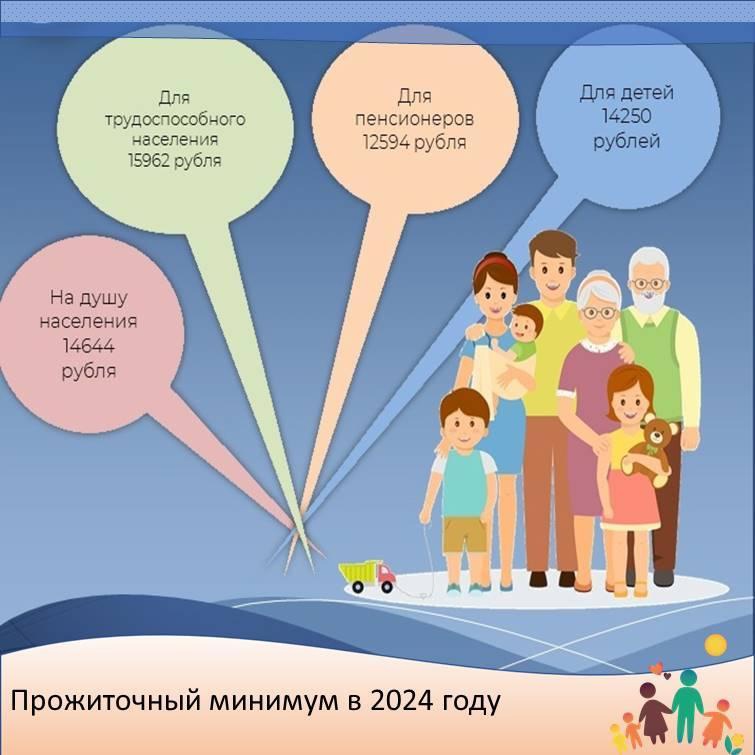 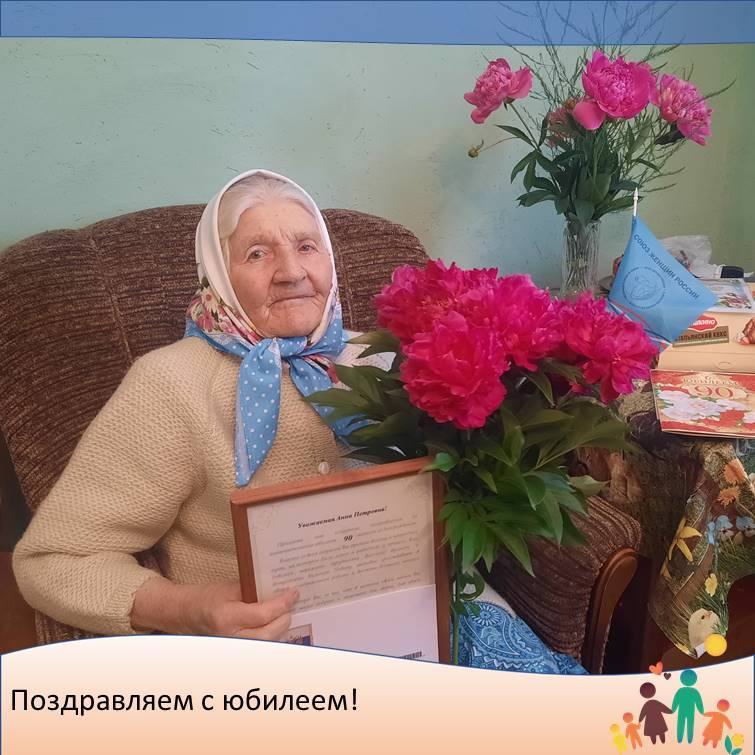 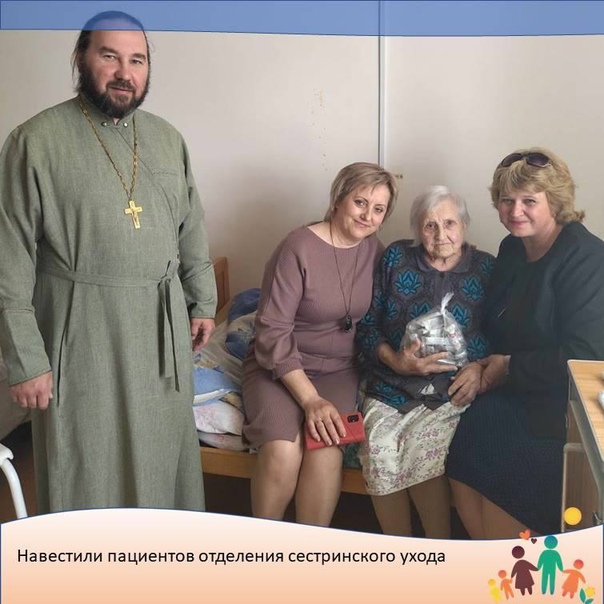 Муниципальная программа «Семья и дети»
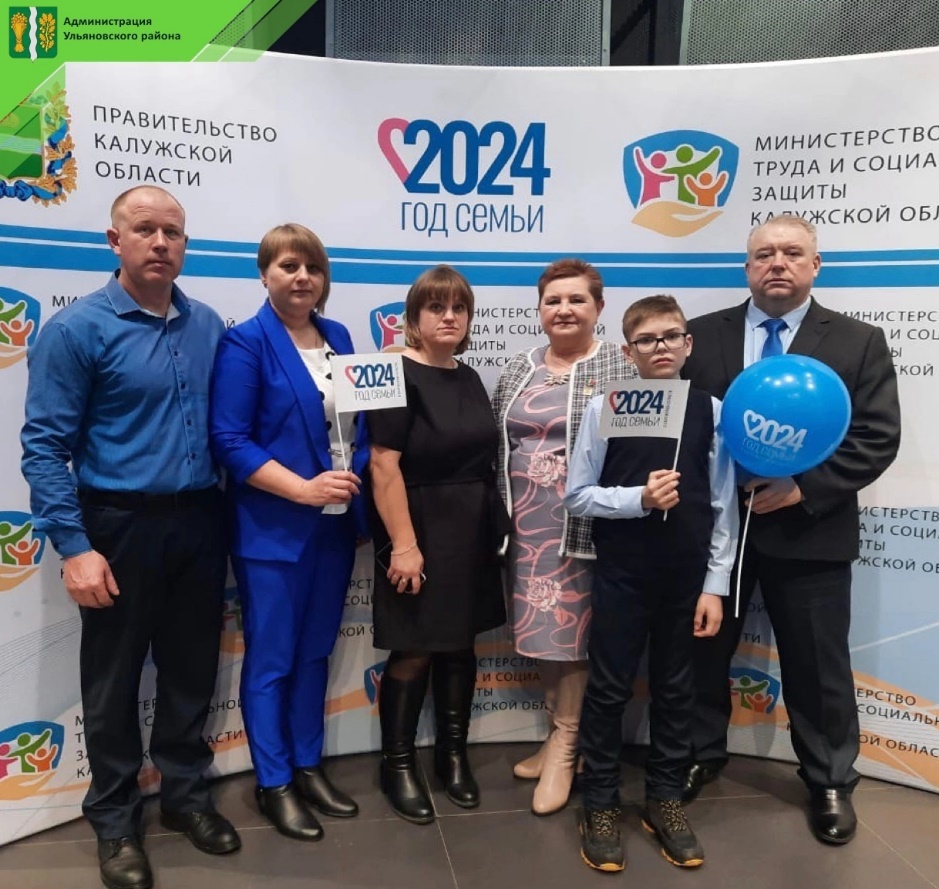 Целью муниципальной программы является укрепление института семьи, сокращение числа семей, находящихся в трудной жизненной ситуации, снижения уровня семейного неблагополучия, повышение престижа и усиление социальной поддержки многодетных семей, комплексное решение проблем социализации детей-инвалидов и их семей, создание условий для их реабилитации и интеграции в общество.
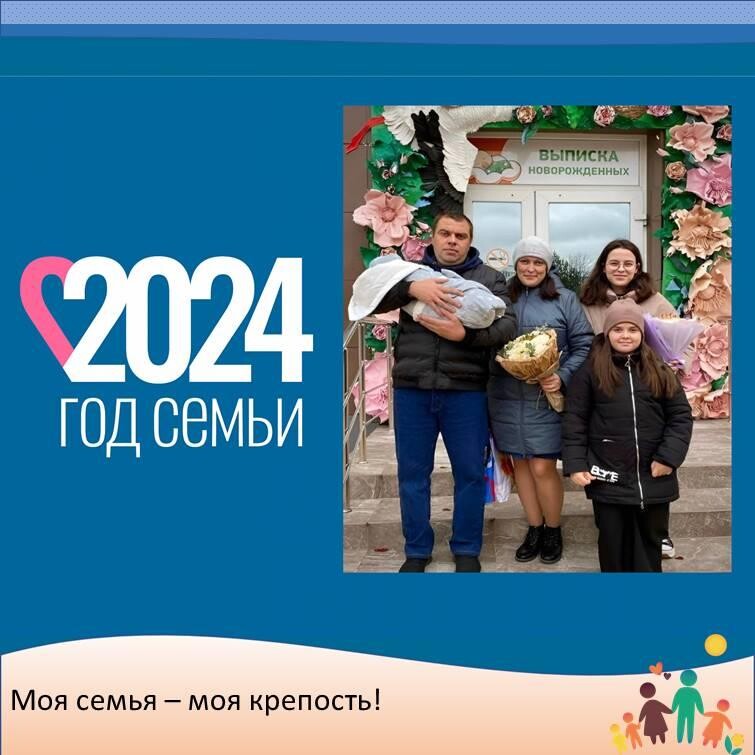 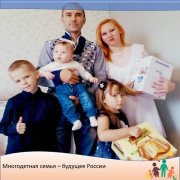 Средства предполагается направить по следующим направлениям:
социальная поддержка семей с детьми-инвалидами;
- социальная поддержка многодетных семей и беременных женщин;
- социальная поддержка творчески одаренных детей;
- социальная поддержка приемных и опекунских семей.
укрепление семейных ценностей и традиций, через проведение фестиваля- конкурса «Семья года», проведение мероприятий, посвященных праздникам «День семьи», «День защиты детей», «День семьи, любви и верности», «День матери», проведение акций направленных на пропаганду семьи, материнства, отцовства и детства
Муниципальная программа «Поддержка и развитие транспортного обслуживания населения Ульяновского района»
Основной целью -  является создание условий для организации транспортного обслуживания населения Ульяновского района.
Основные мероприятия:
- организация транспортного обслуживания населения автомобильным транспортом в межмуниципальном и межпоселенческом сообщении;
- обеспечение закупок автотранспортных средств для нужд Ульяновского района по выполнению регулярных перевозок;
- оснащение пассажирского транспорта общего пользования, участвующего в регулярных пассажирских перевозок населения района на муниципальных и межмуниципальных автобусных маршрутах.
Муниципальная программа «Развитие физической культуры и спорта в муниципальном районе «Ульяновский район»
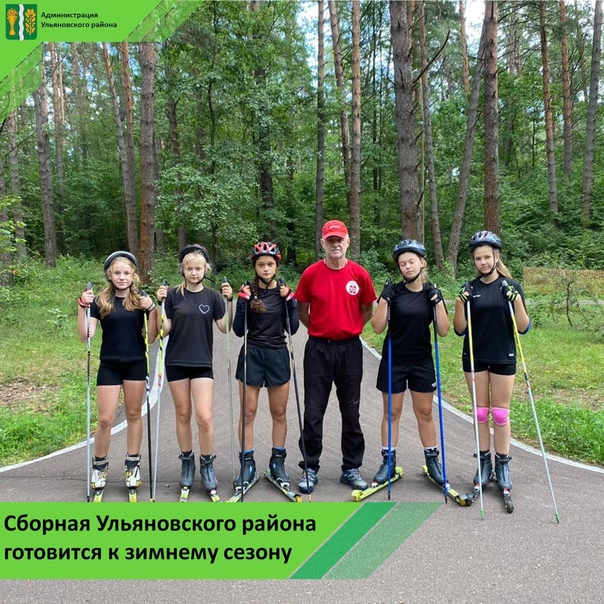 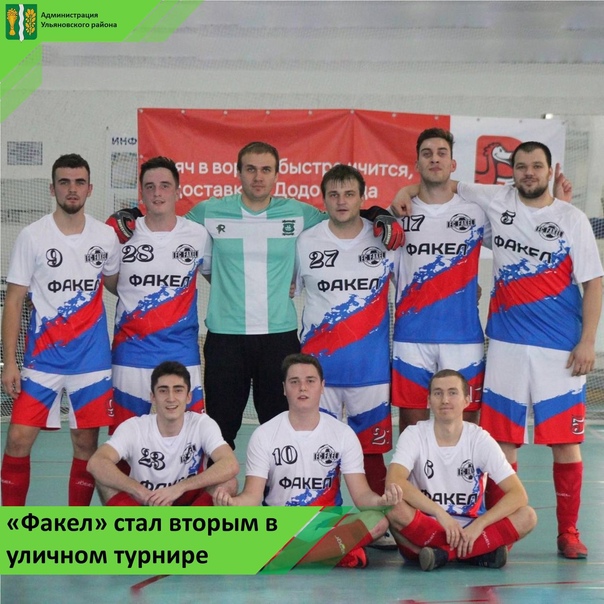 Целью программы - является создание условий для укрепления здоровья населения путем развития материально-технической базы спортивных сооружений, инфраструктуры спорта, популяризации массового спорта и приобщения различных слоев населения района к регулярным занятиям физической культурой и спортом.
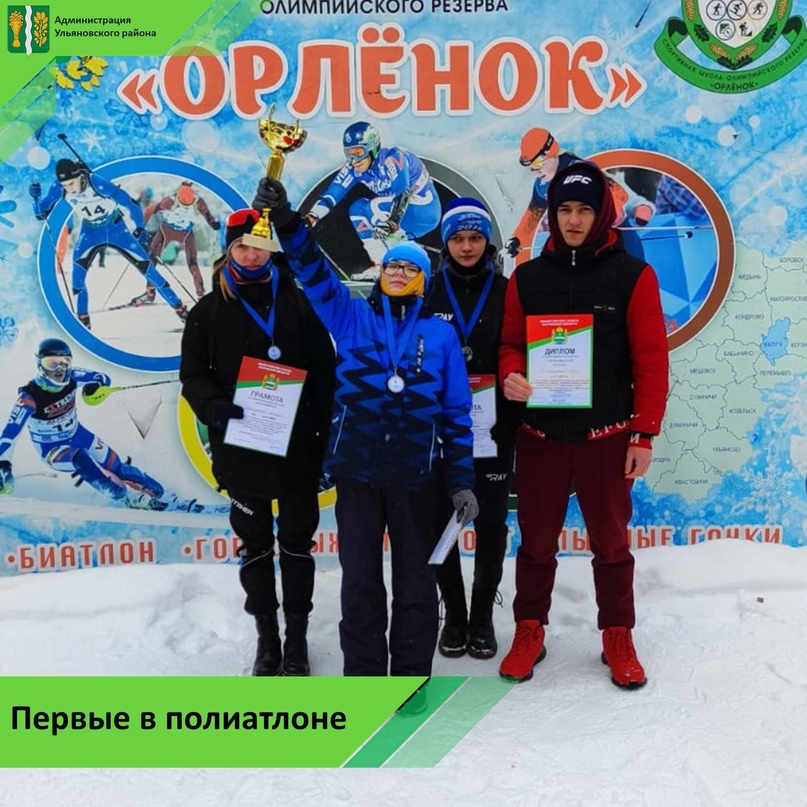 Средства, направленные на реализацию данной программы позволят развивать мотивацию различных категорий и групп населения, в том числе подростков и молодежи, к ведению здорового образа жизни и укреплению физического здоровья путем привлечения к участию в межмуниципальных и региональных физкультурных и спортивных мероприятиях, массовых всероссийских мероприятиях, обеспечить пропаганду активных и систематических занятий физической культурой и спортом.
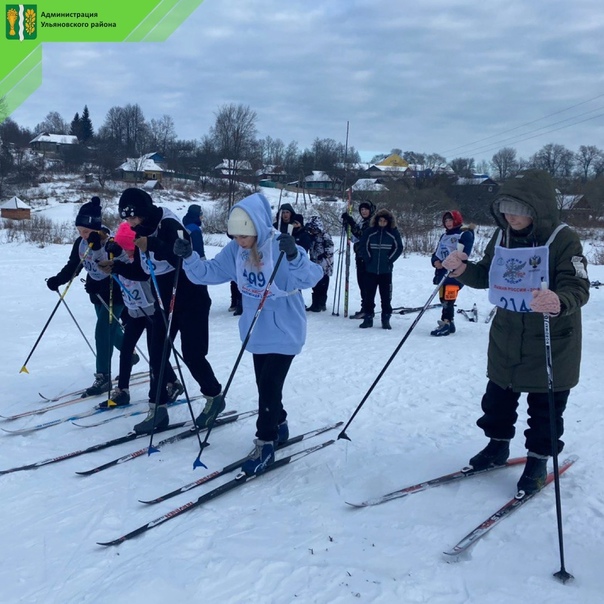 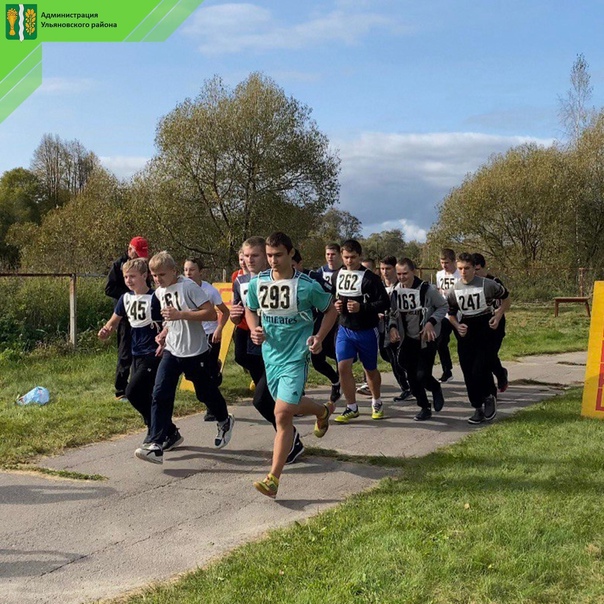 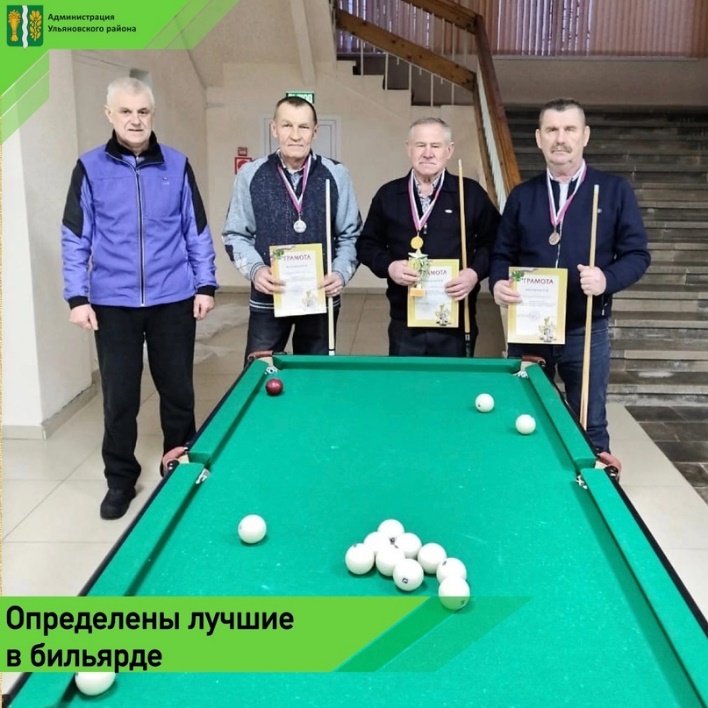 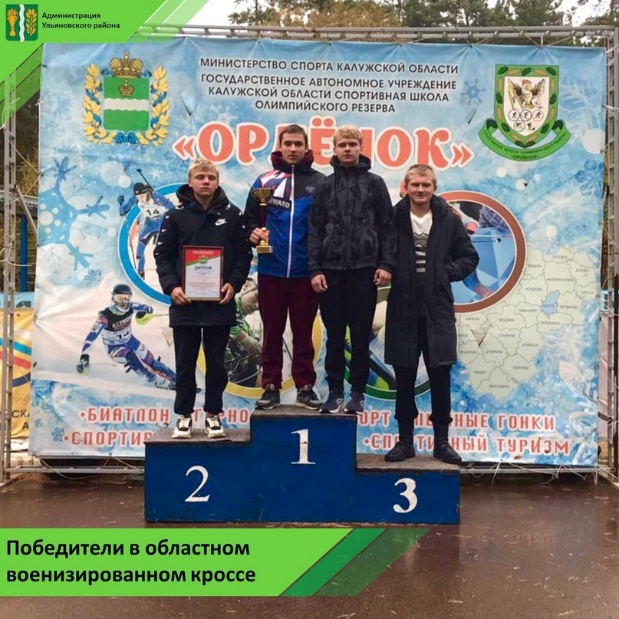 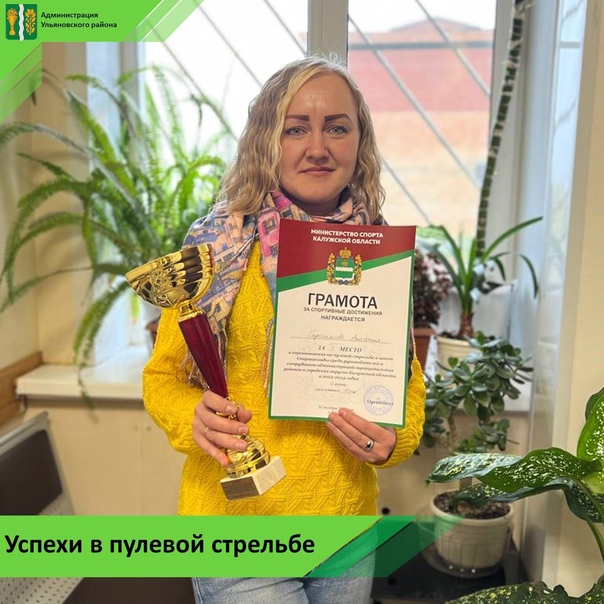 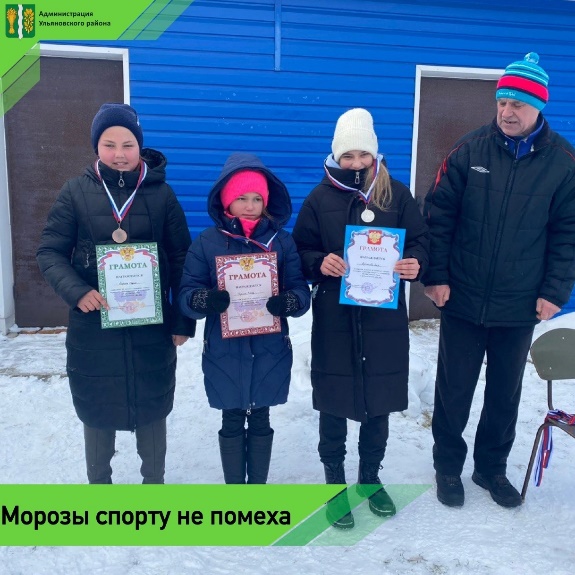 Муниципальная программа «Патриотическое воспитание населения муниципального района «Ульяновский район»
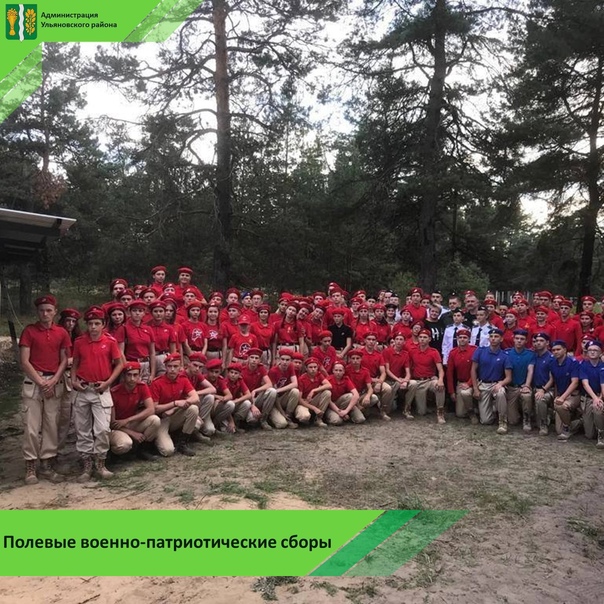 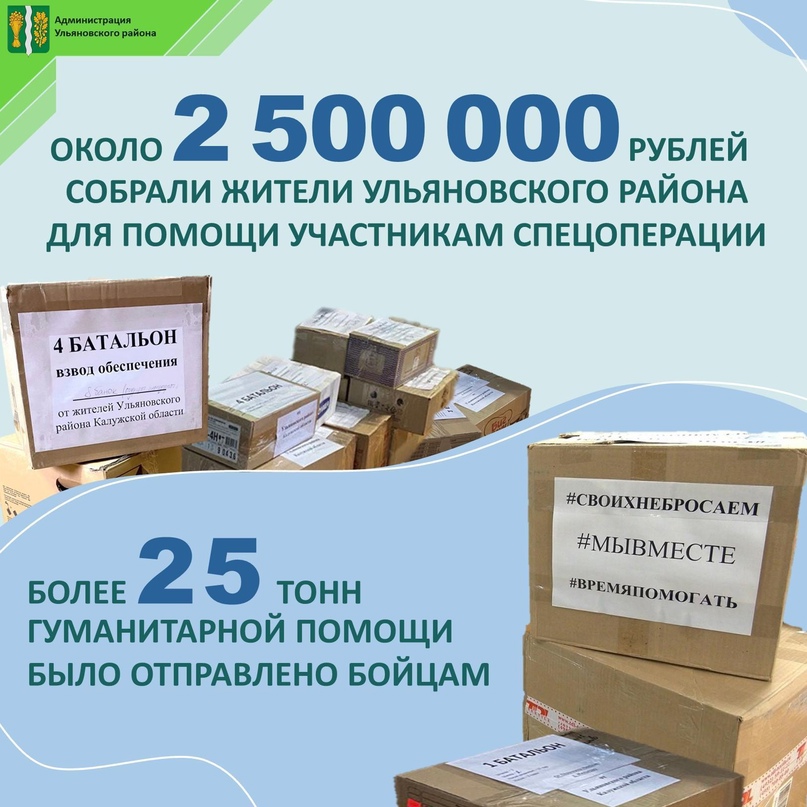 Основной целью муниципальной программы является  совершенствование гражданского, патриотического и духовно-нравственного воспитания населения, формирование социально-активной личности, обладающей качествами гражданина-патриота Родины, готового к защите Отечества.
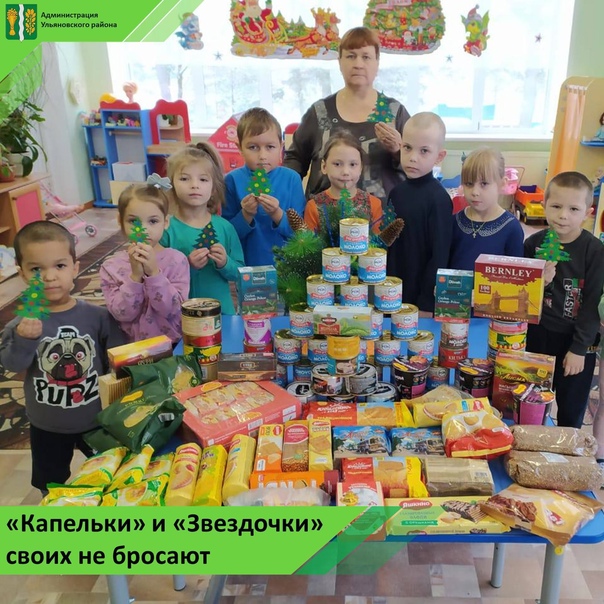 В результате осуществления  мероприятий программы ожидается:
- повышение толерантности, снижение степени идеологического  противостояния в обществе;
- утверждение в сознании молодого поколения патриотических ценностей, взглядов;
- проявление  мировоззренческих установок на готовность граждан к защите Отечества;
- повышение интереса к историческому прошлому Ульяновского района.
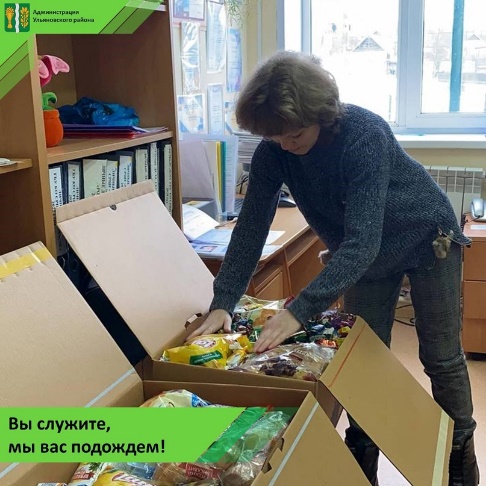 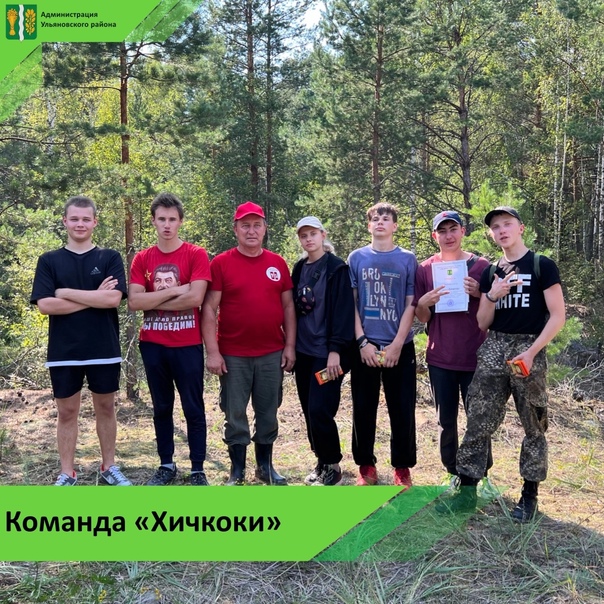 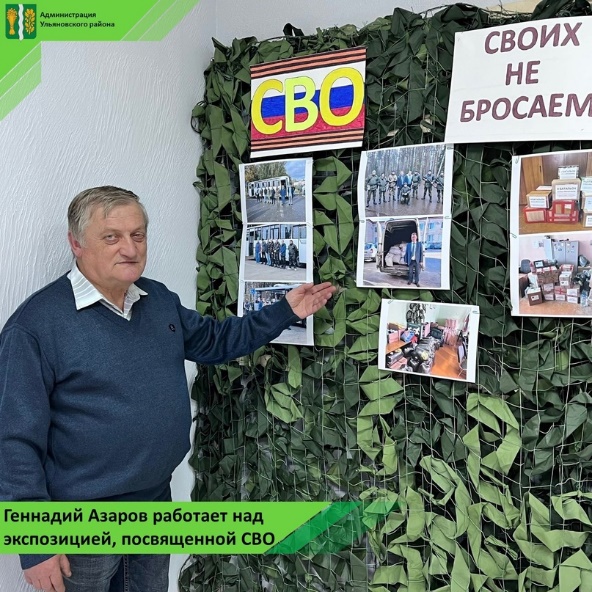 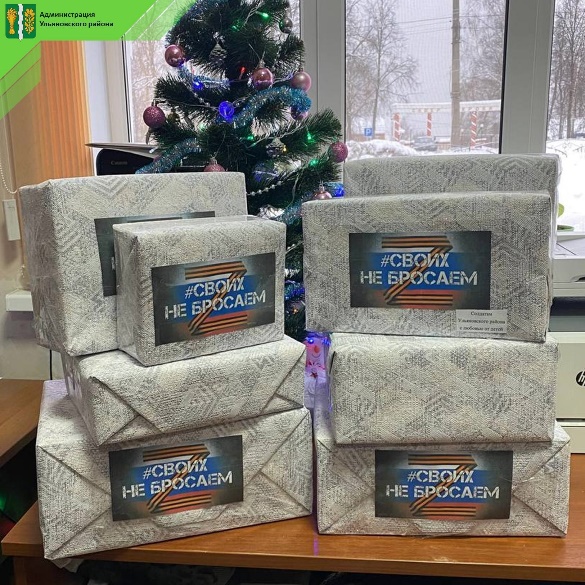 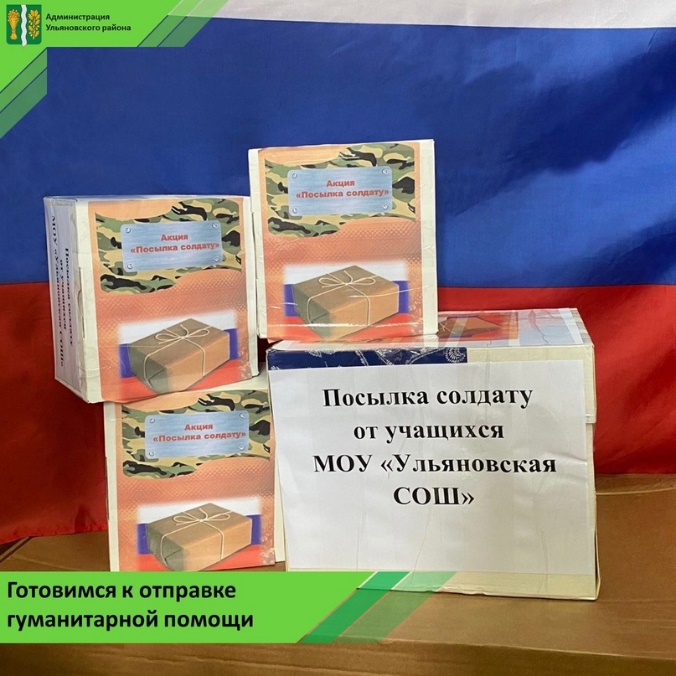 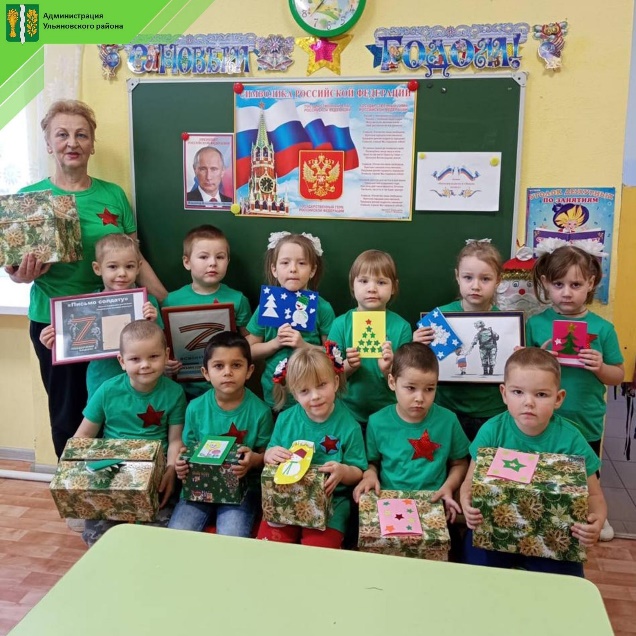 Муниципальная программа «Совершенствование и развитие сети автомобильных дорог общего пользования местного значения МР «Ульяновский район»
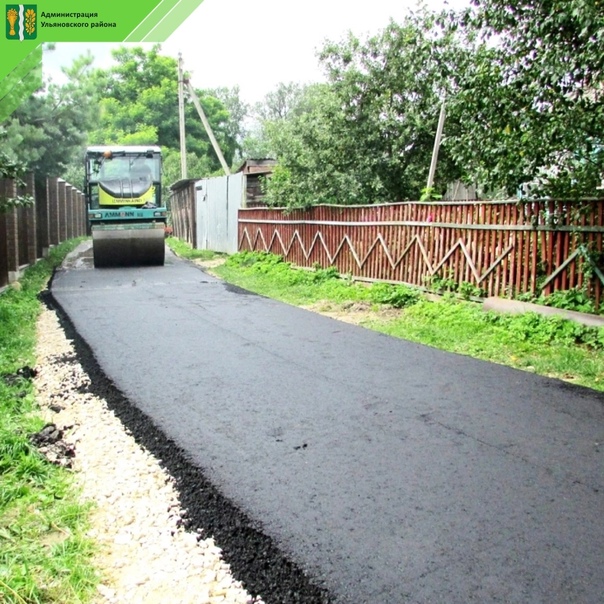 Основная цель муниципальной программы сокращение доли автомобильных дорог общего пользования местного значения, не соответствующих нормативным требованиям, и развитие сети дорог, обеспечивающих безопасный пропуск транспортных потоков с высоким уровнем удобства.
Запланированные по данной программе в 2025 году бюджетные ассигнования в сумме 35 078,6 тыс. рублей, в 2026 – 21 157,6 тыс.рублей, в 2027-22 731,0 тыс.рублей позволят осуществить ряд мероприятий:
- ремонт и капитальный ремонт автомобильных дорог общего пользования местного значения, находящихся в неудовлетворительном и аварийном состоянии;
- безопасность дорожного движения (установка знаков, устройство искусственных неровностей);
- круглогодичное содержание (зимнее и летнее) содержание автомобильных дорог в соответствии с нормативными требованиями.
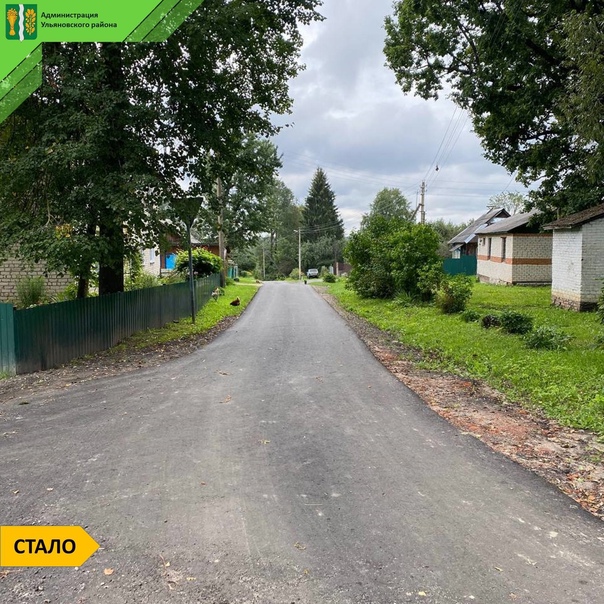 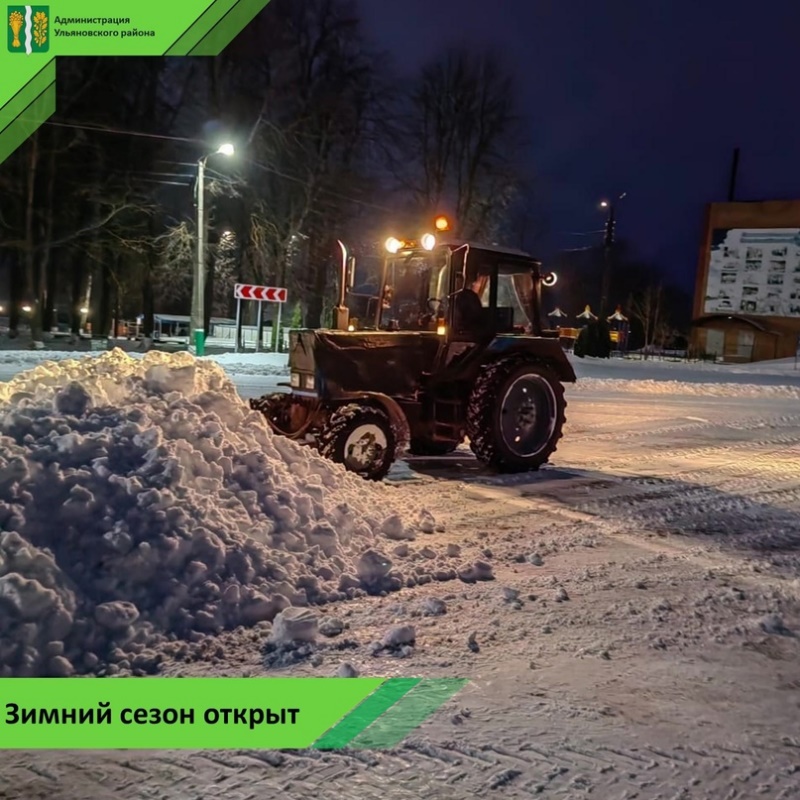 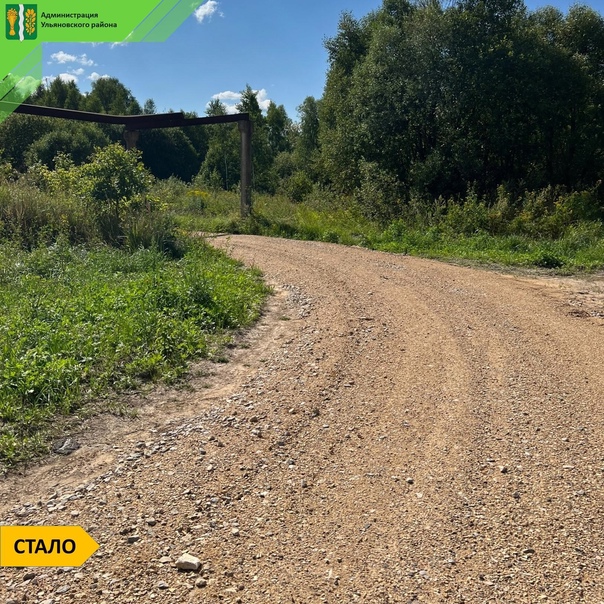 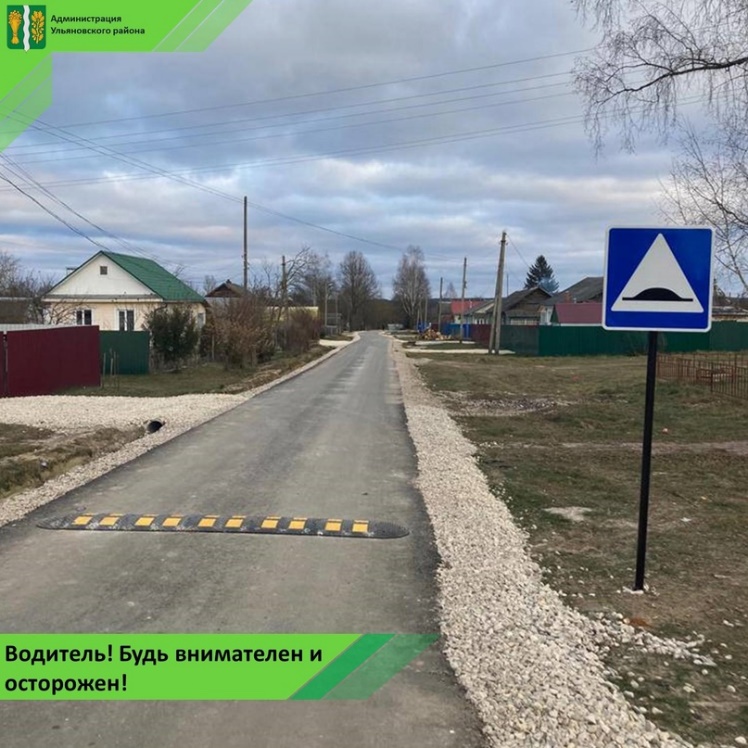 МУНИЦИПАЛЬНЫЙ ДОЛГ
Муниципальный долг  – обязательства по возврату взятых в долг денежных средств
Способы заимствования:
 Привлечение кредитов коммерческих банков;
 Кредиты бюджета субъекта
Цели заимствования:
- Финансирование дефицита  бюджета;
 - Погашение долговых обязательств
Предельные объёмы муниципального долга  и расходов на его обслуживание регулируются Бюджетным кодексом РФ.
      Муниципальный долг не должен превышать 50 % собственных доходов бюджета.
      Расходы на обслуживание  муниципального долга не должны превышать 15 % расходов бюджета без учета расходов осуществляемых за счет субвенций.
ДОЛГОВЫЕ ОБЯЗАТЕЛЬСТВА МР «УЛЬЯНОВСКИЙ РАЙОН»
Верхний предел
 муниципального внутреннего долга
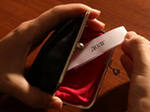 на 1 января 2026 года – 0,0 тыс. руб
на 1 января 2027 года - 0,0 тыс. руб 
на 1 января 2028 года – 0,0 тыс. руб
Учет и регистрация муниципальных долговых обязательств осуществляется в муниципальной долговой книге. В муниципальную долговую книгу вносятся сведения об объеме долговых обязательств по видам этих обязательств, дате их возникновения и исполнения полностью или частично, формах обеспечения обязательств